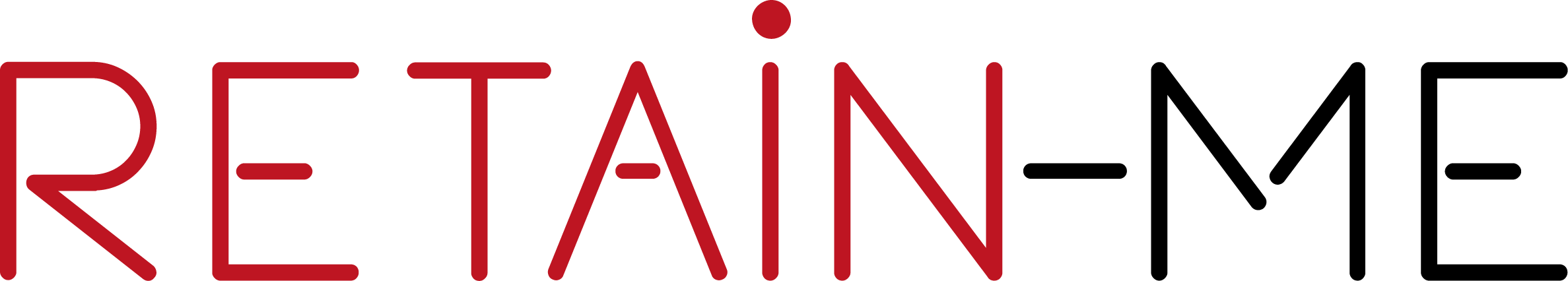 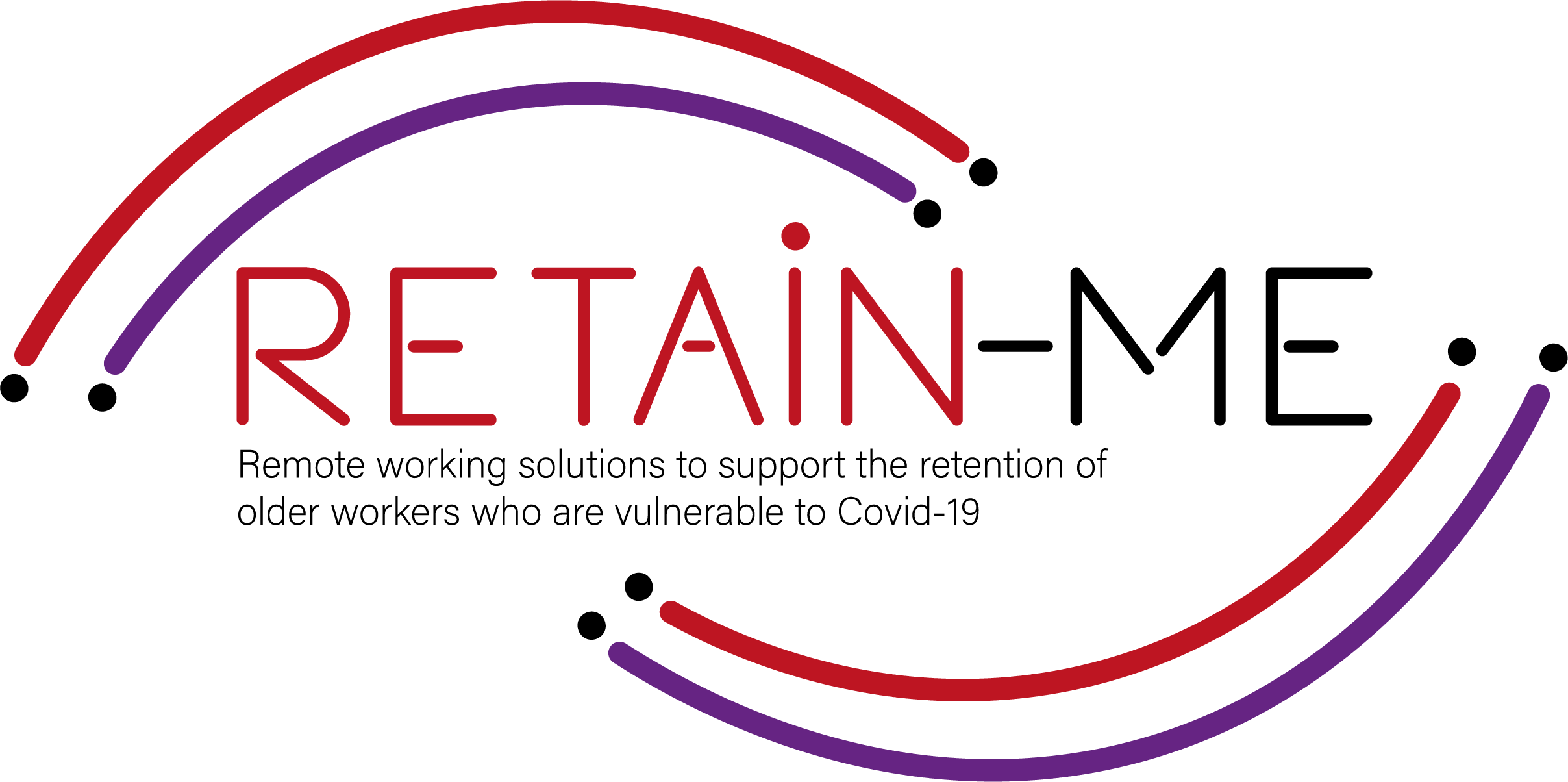 .
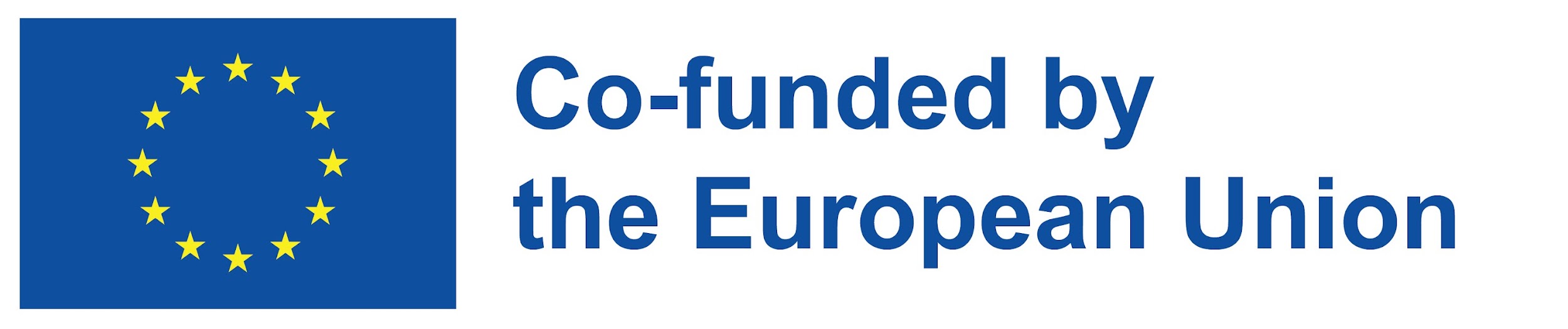 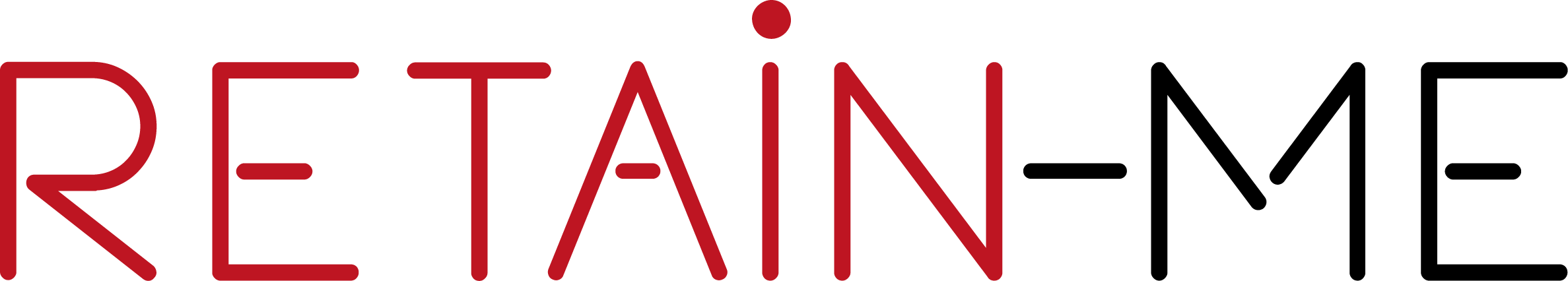 Εγχειρίδιο ανάλυσης πληροφοριών
Hdbchdcbhwdcbdwhc wdhbc hwdc hd chc hc hc hc hd chdc condhdclhwdbcdhbcw
Η απόλυτη εξουσία πρέπει πάντα να επαφίεται στη λογική και την κριτική ανάλυση του ατόμου".
- Δαλάι Λάμα
Εδώ θα μπορούσατε να περιγράψετε το θέμα της ενότητας
Εδώ θα μπορούσατε να περιγράψετε το θέμα της ενότητας
Εδώ θα μπορούσατε να περιγράψετε το θέμα της ενότητας
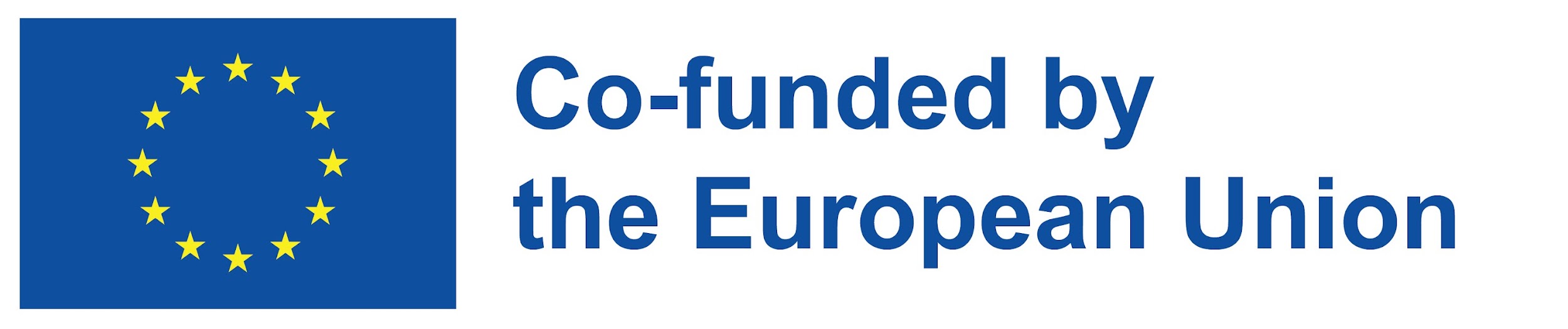 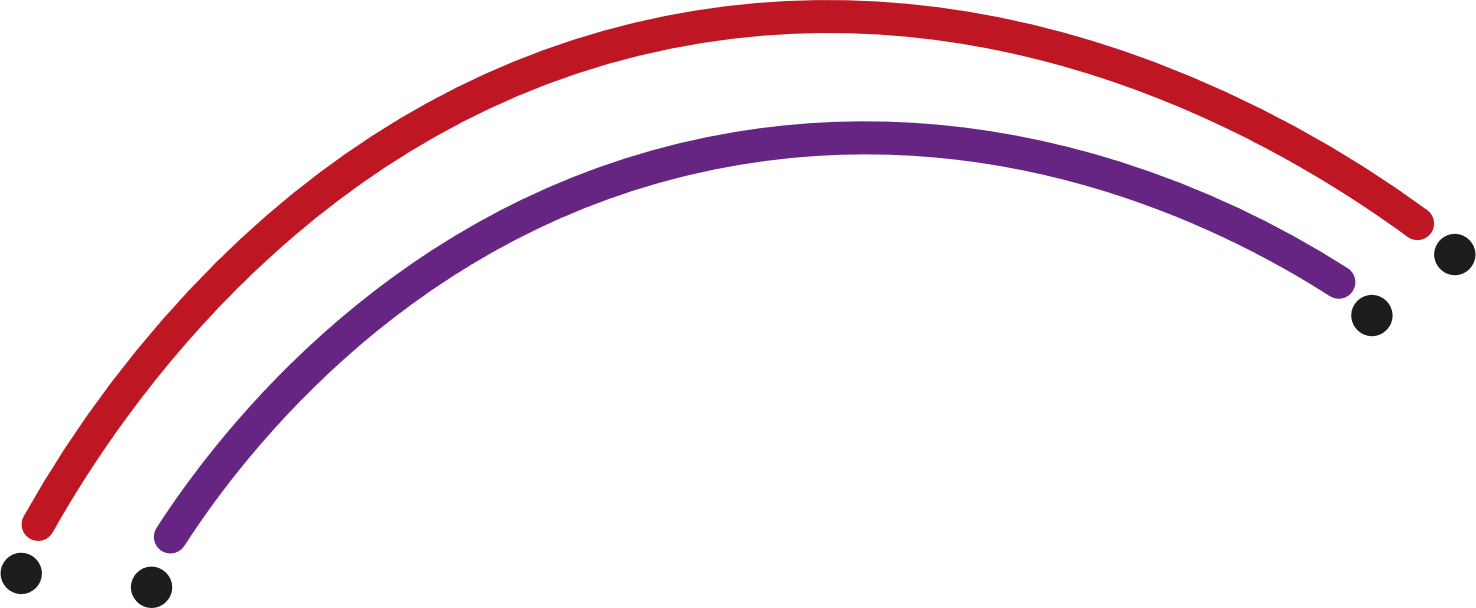 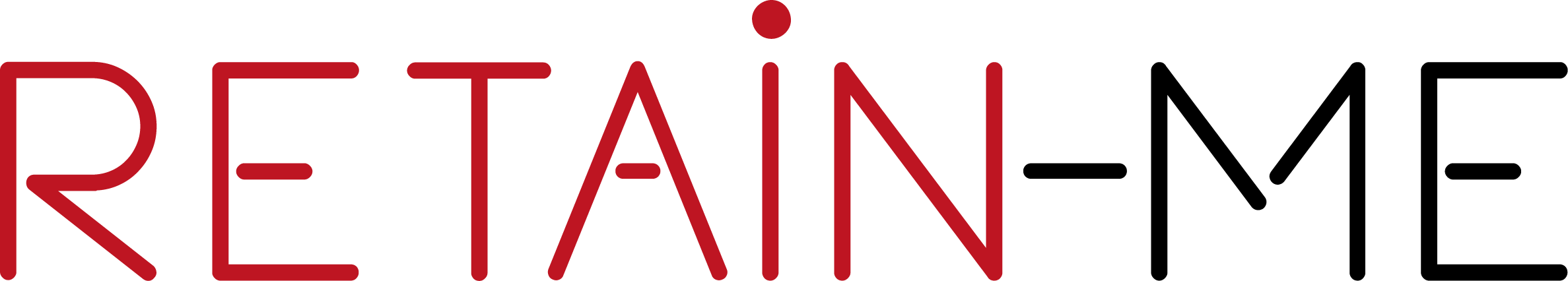 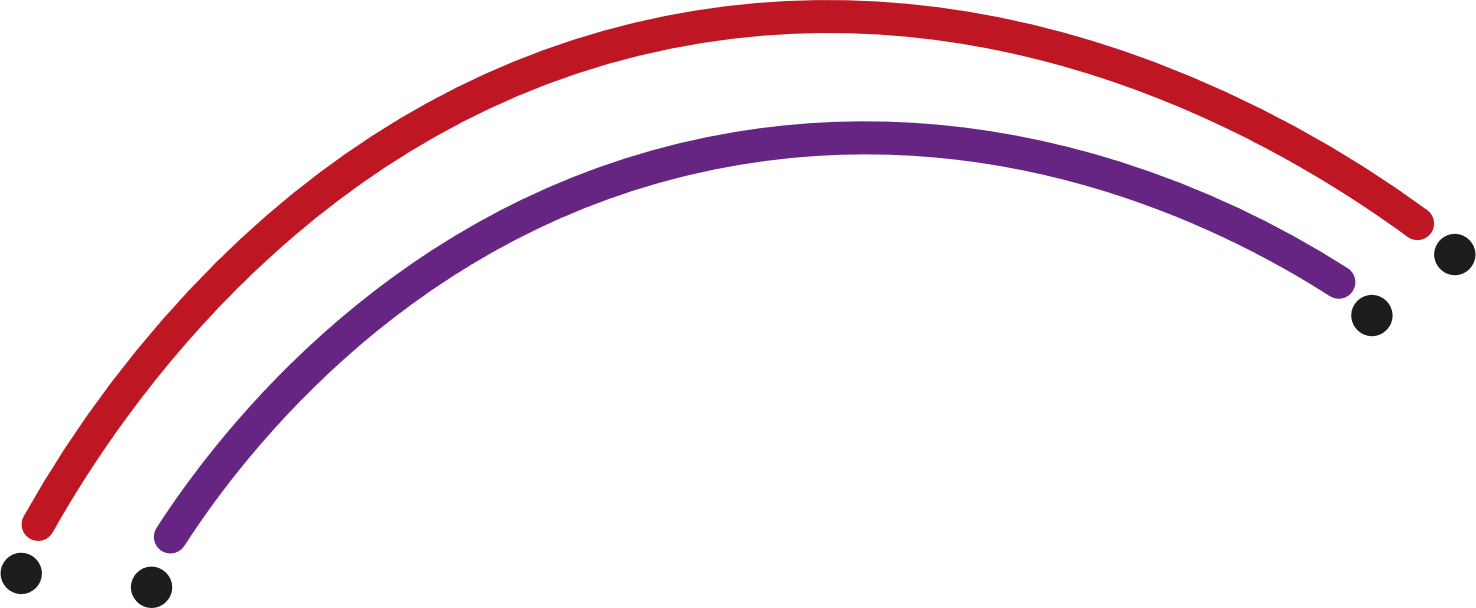 Δεξιότητες ανάλυσης
Οι δεξιότητες ανάλυσης είναι χρήσιμες δεξιότητες σε πολλούς τομείς της ζωής, καθώς με τη σωστή διεξαγωγή αναλύσεων αυξάνετε τις πιθανότητες να πάρετε τη σωστή απόφαση για τη σταδιοδρομία σας στην εξ αποστάσεως εργασία.
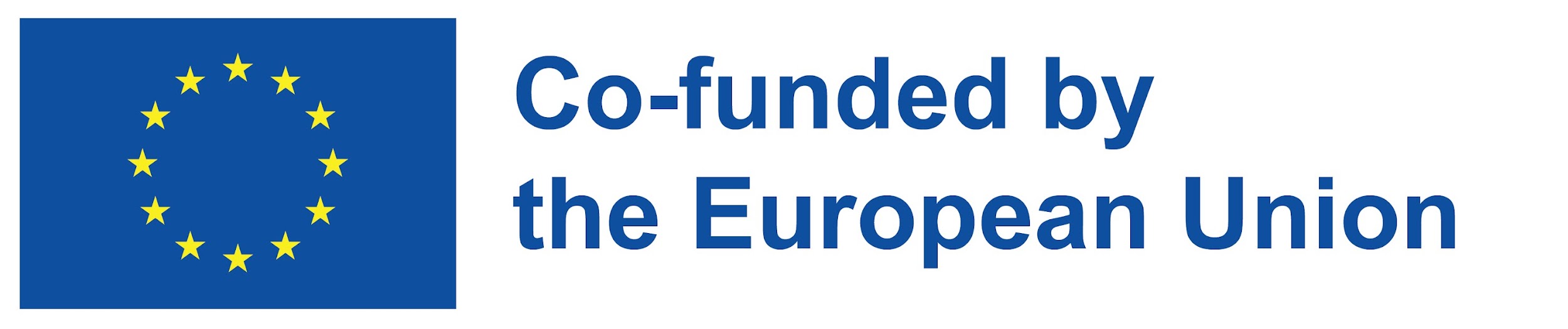 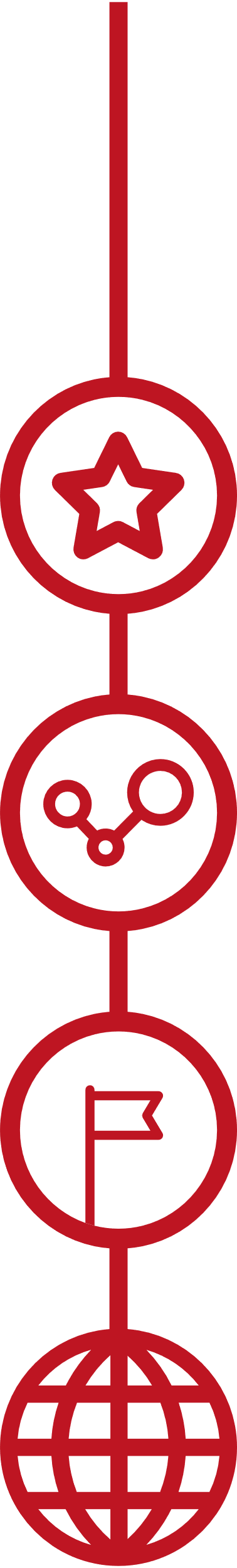 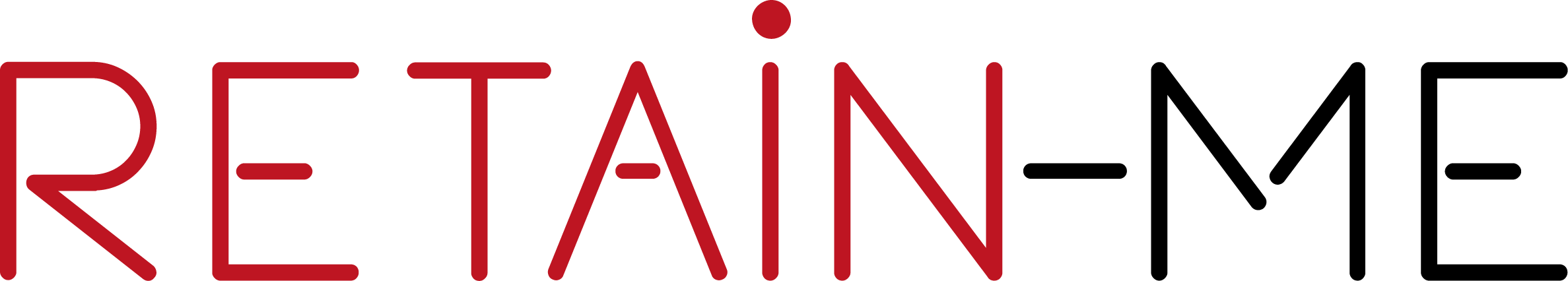 Υπερφόρτωση πληροφοριών
Στη σύγχρονη εποχή υπάρχουν δισεκατομμύρια πληροφορίες στη διάθεσή σας, αλλά δεν είναι όλες αυτές οι πληροφορίες ίδιες. Η ικανότητα να διακρίνετε την αξία μιας πληροφορίας είναι απαραίτητη δεξιότητα για μια καριέρα εξ αποστάσεως εργασίας
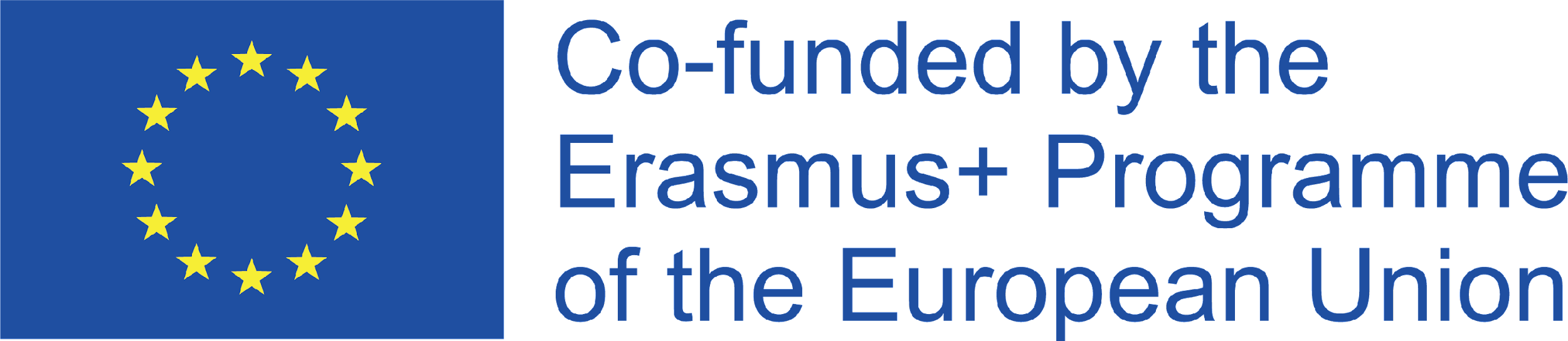 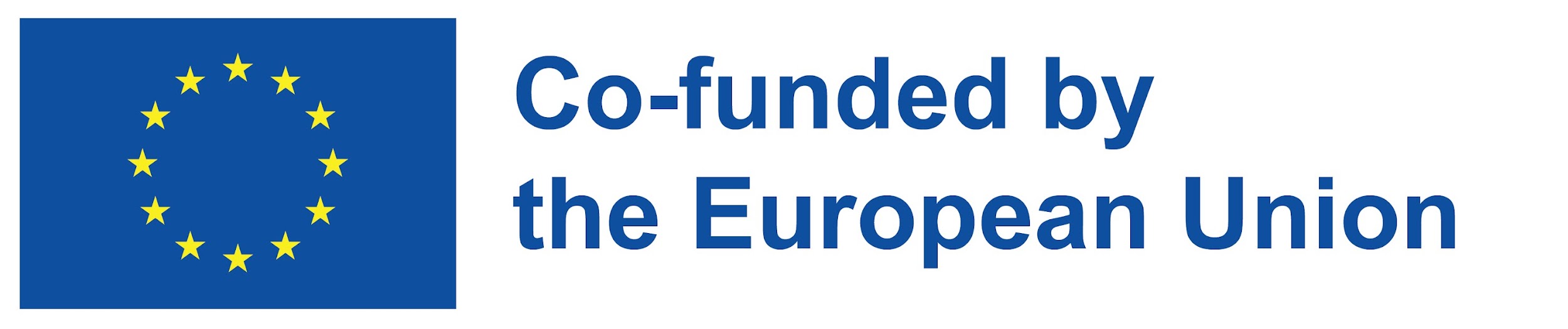 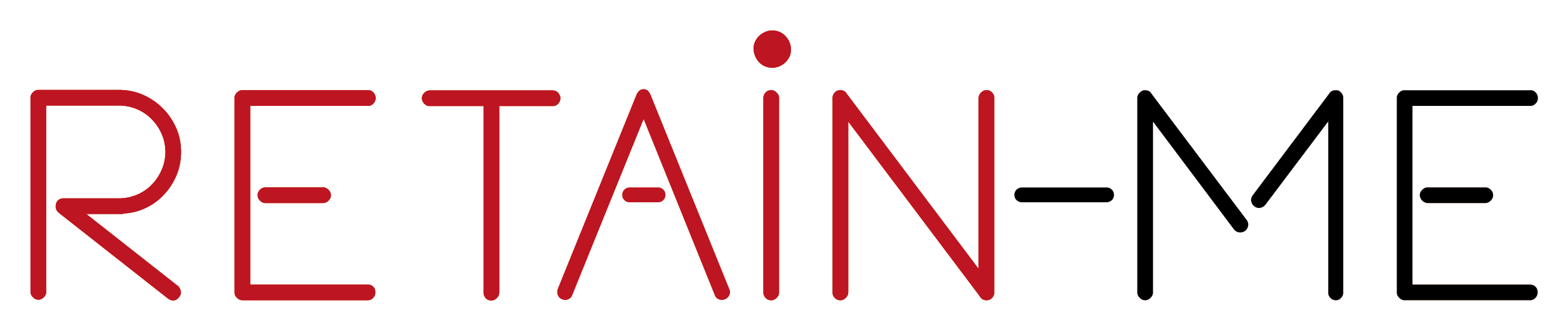 Αναγνώριση των πηγών
Είναι σημαντικό να αναλύετε την πηγή των πληροφοριών καθώς και τις ίδιες τις πληροφορίες, ορισμένες πληροφορίες που διατίθενται στο διαδίκτυο μπορεί να είναι σκόπιμα παραπλανητικές για να εκπληρώσουν κάποιο απώτερο κίνητρο, για παράδειγμα πληροφορίες που παρέχονται από έναν δυσαρεστημένο υπάλληλο μπορεί να κάνουν έναν οργανισμό να φαίνεται μη ελκυστικός για εργασία, αλλά πρέπει να θυμάστε την πηγή αυτών των πληροφοριών.
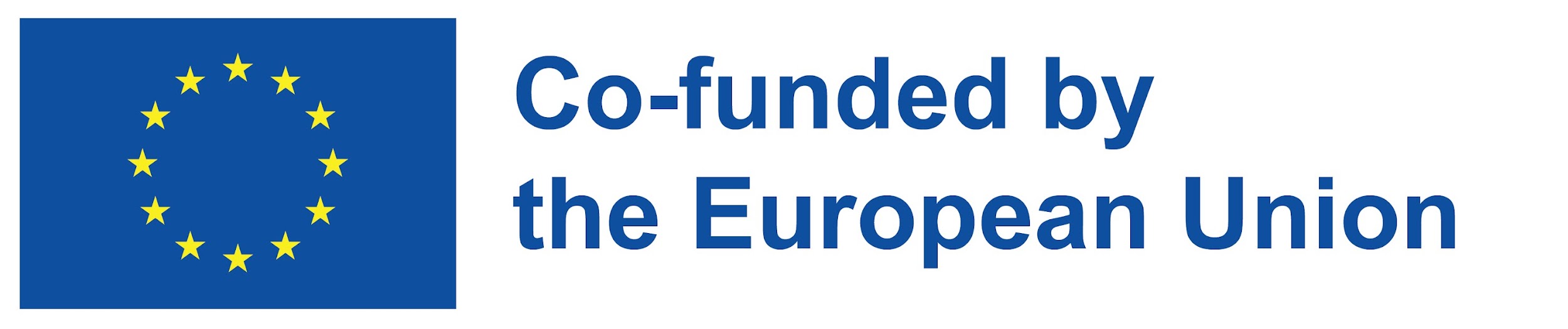 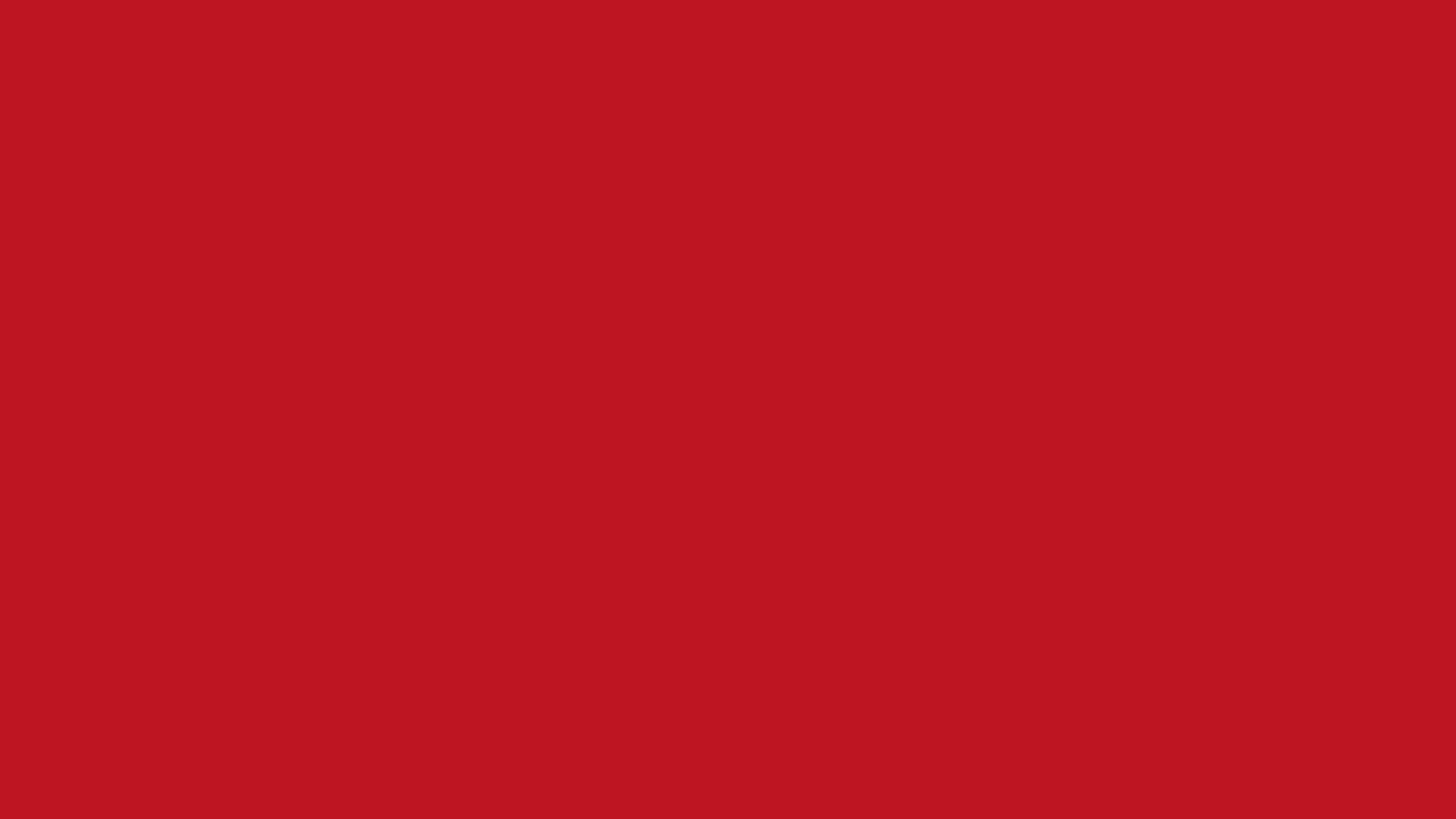 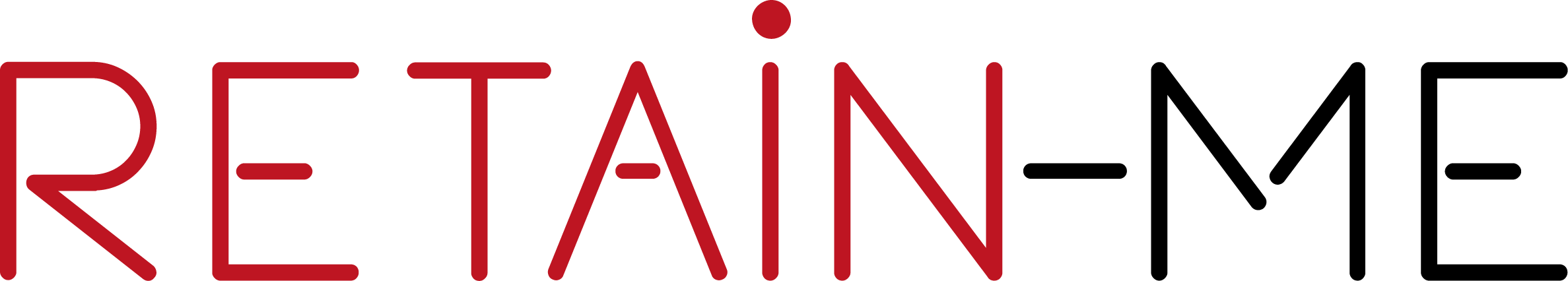 Αναπτύσσοντας τις αναλυτικές σας δεξιότητες
Κατά τη διενέργεια ανάλυσης των πληροφοριών που έχετε συλλέξει θα πρέπει να συνδυάσετε τις γνώσεις σας επί του θέματος με μια συστηματική και συνεπή διαδικασία που θα σας οδηγήσει αξιόπιστα στη σωστή απόφαση .
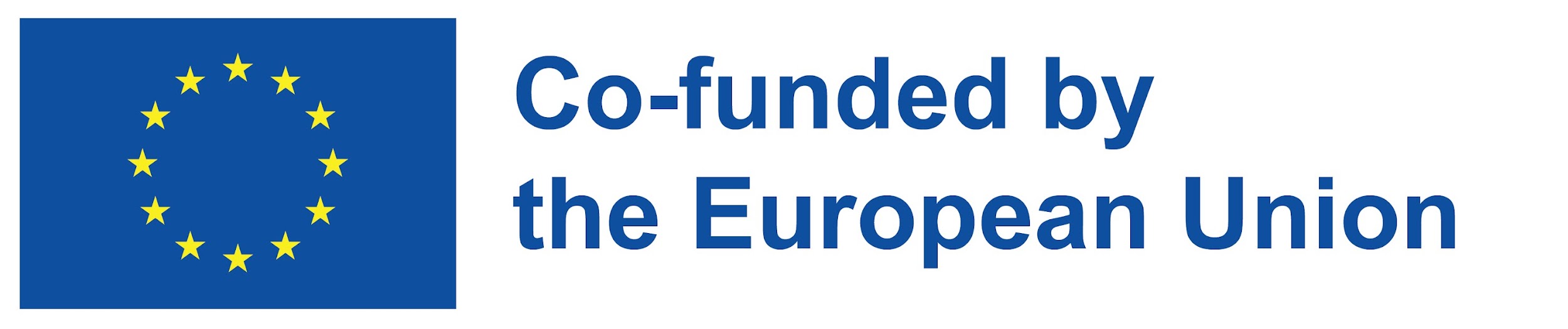 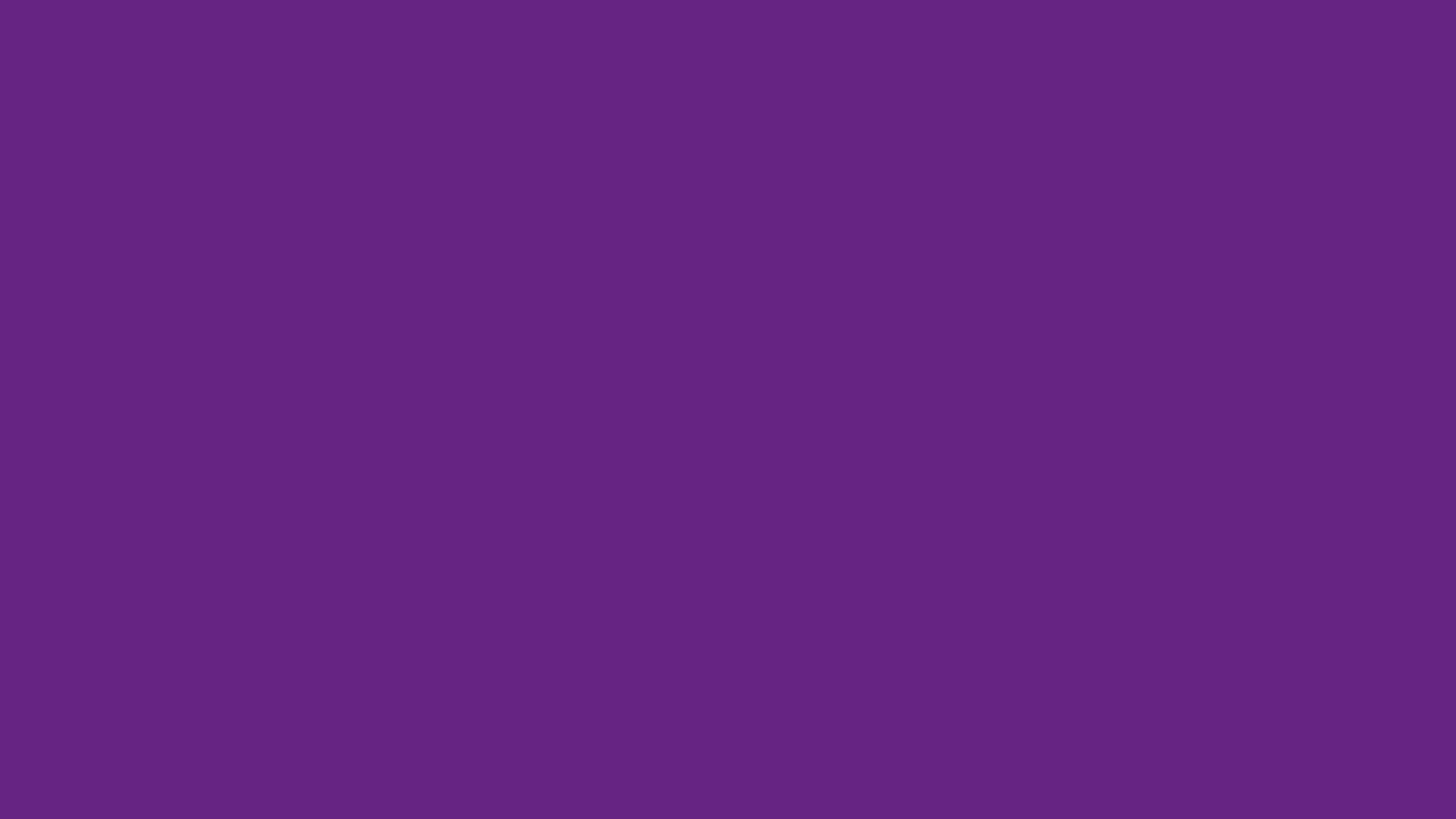 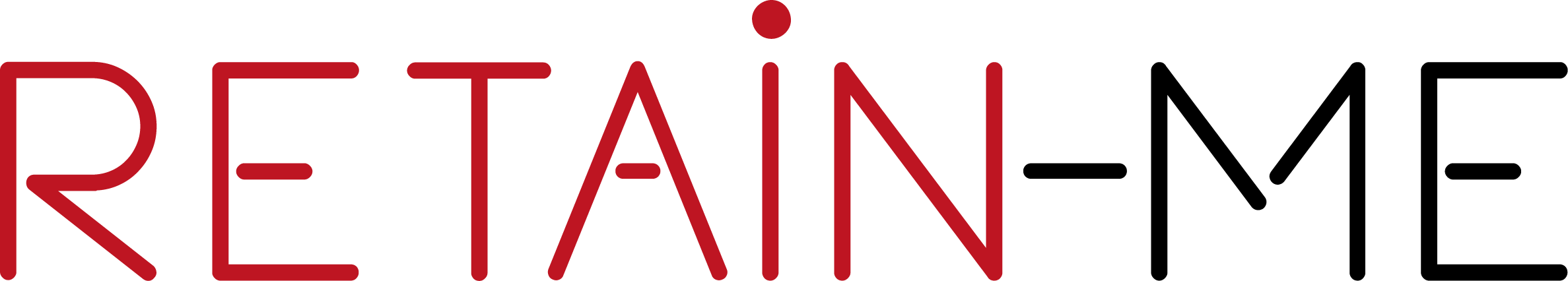 Εμπιστευτείτε τη διαδικασία
Το κλειδί για συνεπή και αξιόπιστα αποτελέσματα της ανάλυσης είναι η διαδικασία. Είναι ζωτικής σημασίας να αναπτύξετε μια διαδικασία ανάλυσης που να σας ταιριάζει και να σας εξυπηρετεί. Ένα πρόχειρο παράδειγμα μιας διαδικασίας ανάλυσης θα μπορούσε να περιλαμβάνει τη συλλογή πληροφοριών, τον προσδιορισμό της ακρίβειας, τον εντοπισμό μεροληψίας, την αναγνώριση θεμάτων και τη σύνδεση των σχετικών πληροφοριών.
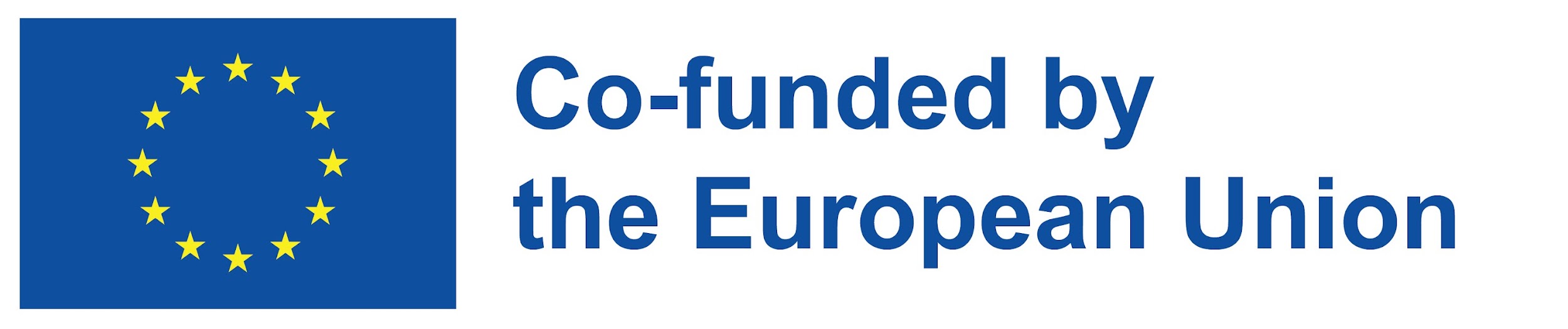 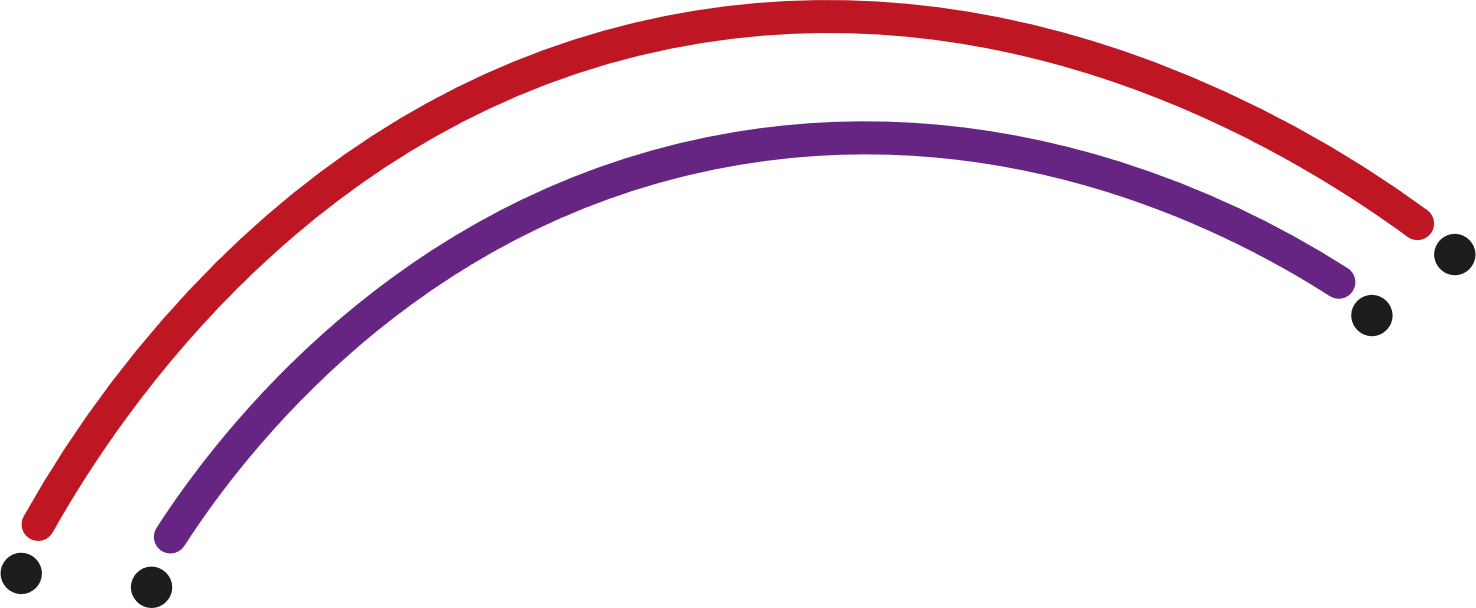 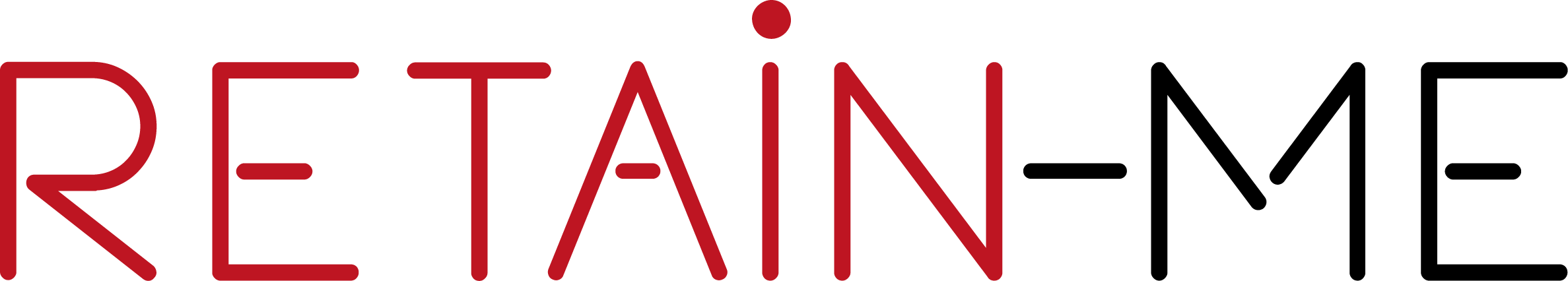 Πώς να διακρίνετε την αξιοπιστία
Η διάκριση της αξιοπιστίας έχει αναφερθεί αρκετές φορές σε αυτόν τον πόρο και η σημασία της δεν μπορεί να υπερεκτιμηθεί. Εάν αναλύετε αναξιόπιστες πληροφορίες, αυτό θα οδηγήσει σε δυσμενή αποτελέσματα που θα σας βλάψουν. Τα τέσσερα βασικά βήματα για την αξιολόγηση της αξιοπιστίας είναι τα εξής: Αρχή, Ακρίβεια, Συνάφεια και Ανασκόπηση. Για να μάθετε περισσότερα σχετικά με την αξιοπιστία των πληροφοριών επισκεφθείτε αυτόν τον ιστότοπο https://www.stevenson.edu/online/about-us/news/how-to-identify-reliable-information
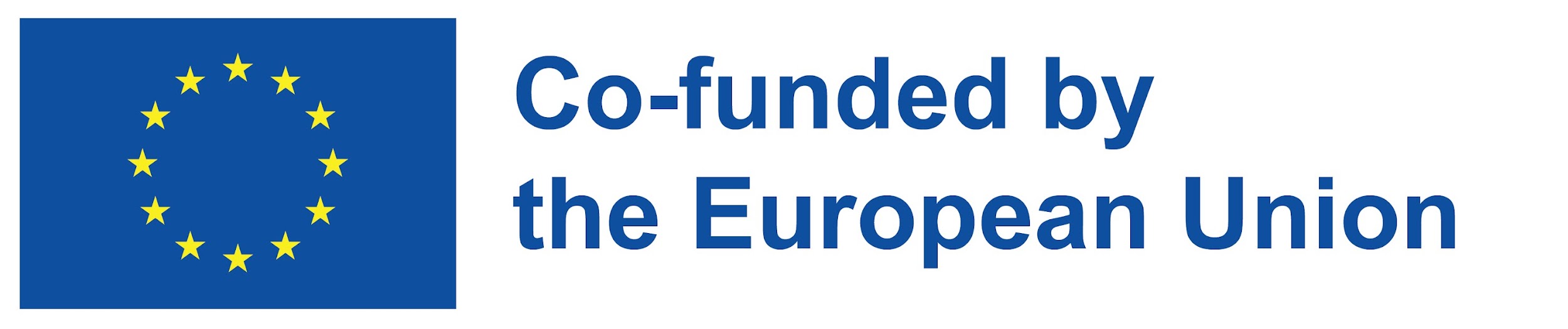 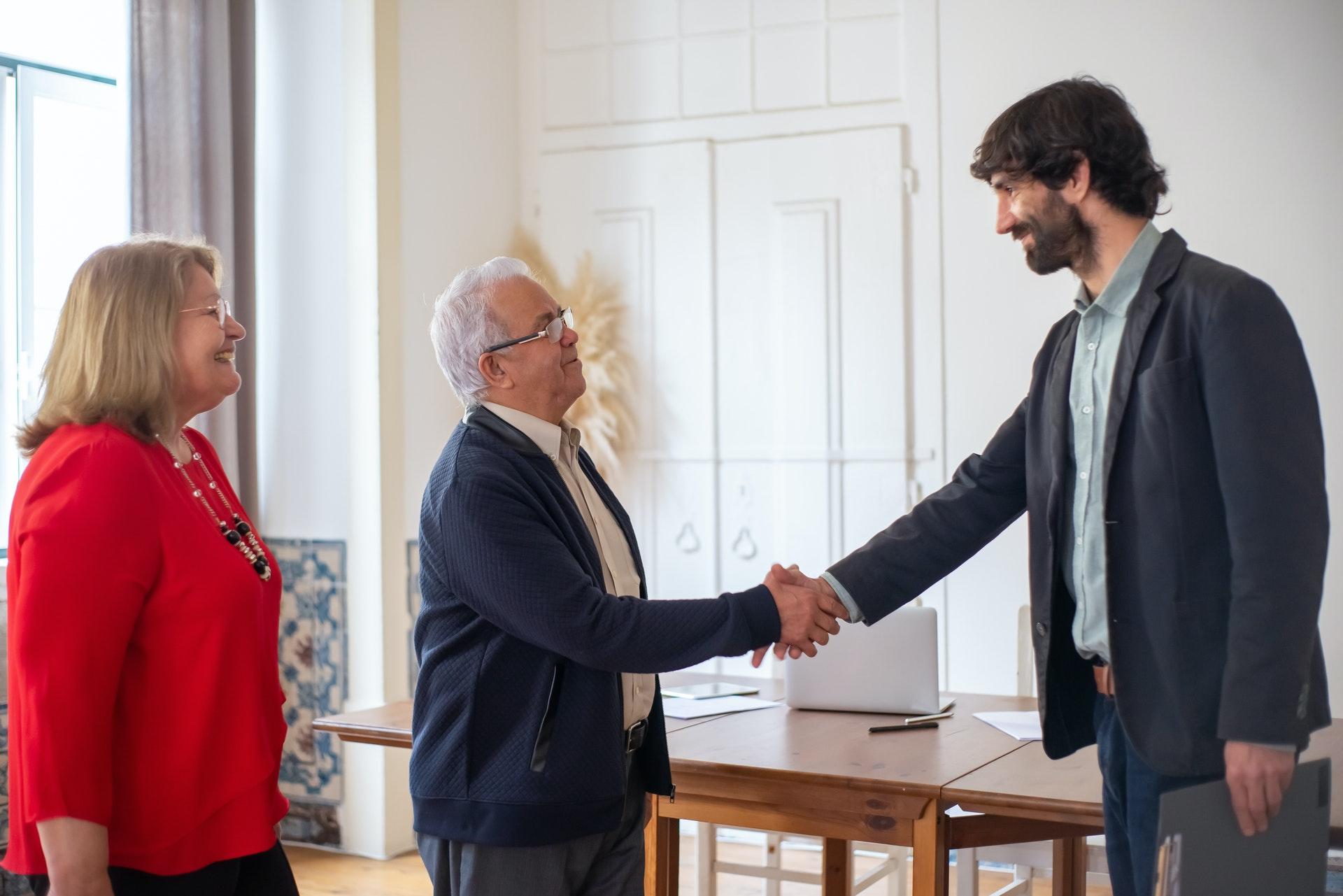 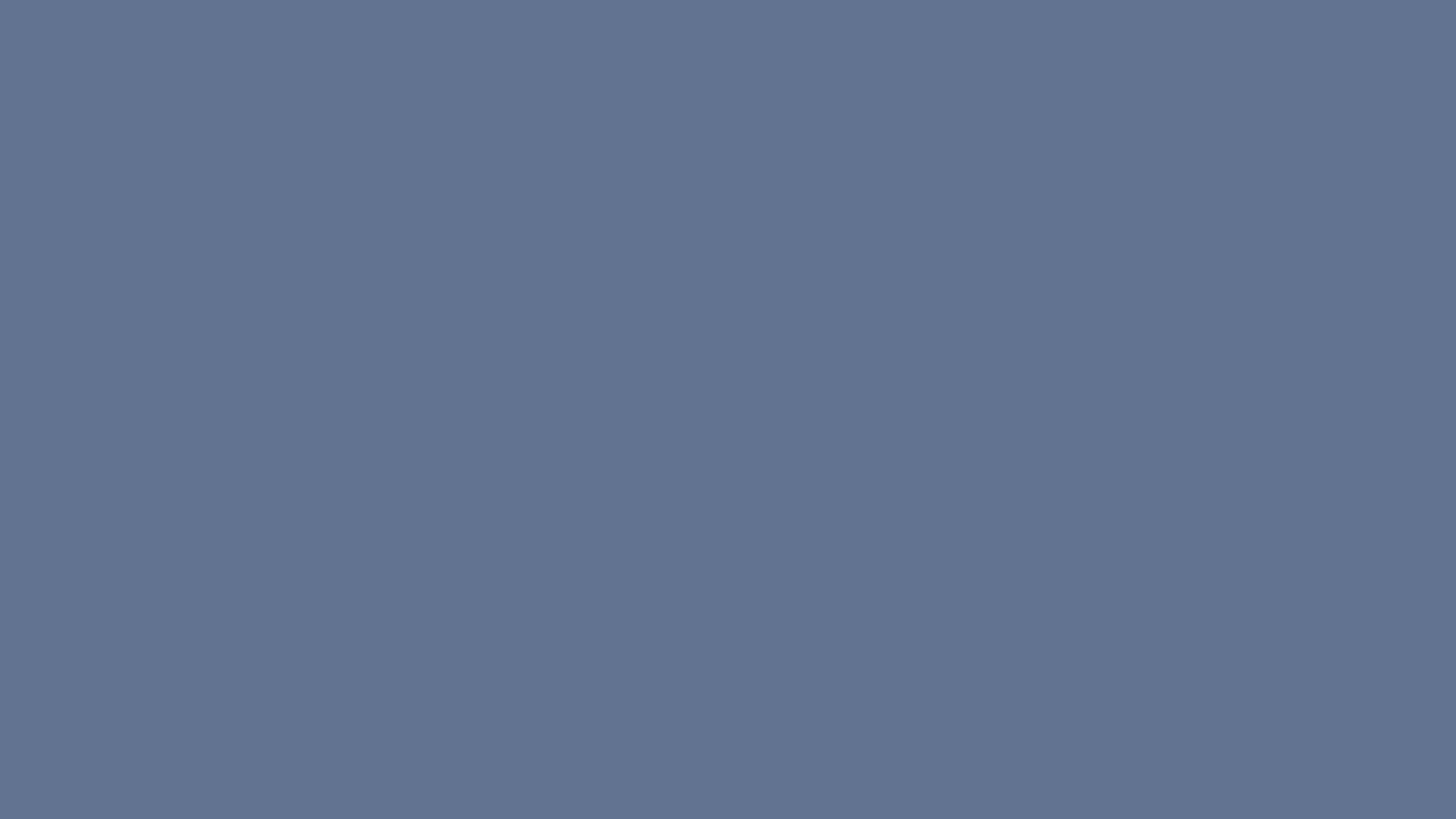 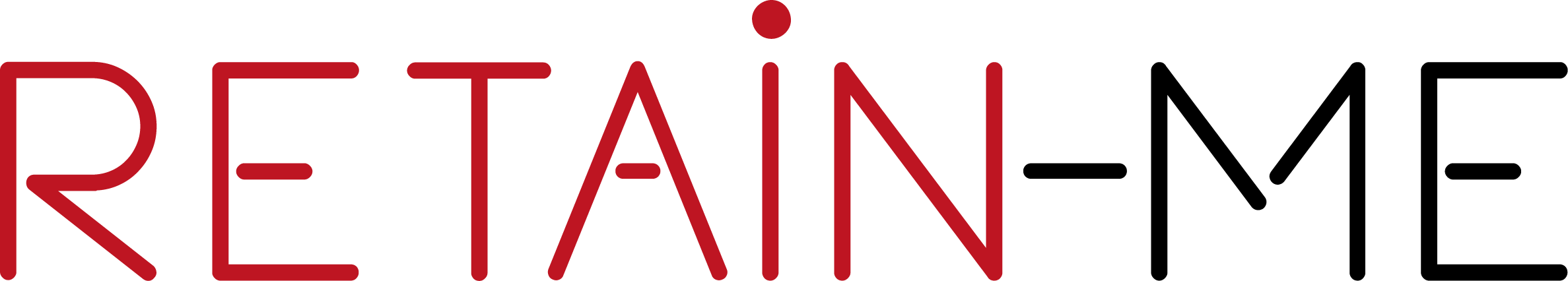 Οφέλη για εσάς
Ενώ έχουμε ήδη αναφερθεί στα οφέλη της εξειδικευμένης εργασίας ανάλυσης για την εύρεση και την εκτέλεση ενός ρόλου, δεν έχουμε αναφέρει τα οφέλη για εσάς, τον εργαζόμενο. Ένα άτομο που μπορεί να διεξάγει αξιόπιστα σωστή ανάλυση αποτελεί εξαιρετικά πολύτιμο περιουσιακό στοιχείο για έναν οργανισμό και αυτό θα οδηγήσει σε υψηλότερους μισθούς και καλύτερες συνθήκες εργασίας για εσάς το εξειδικευμένο άτομο.
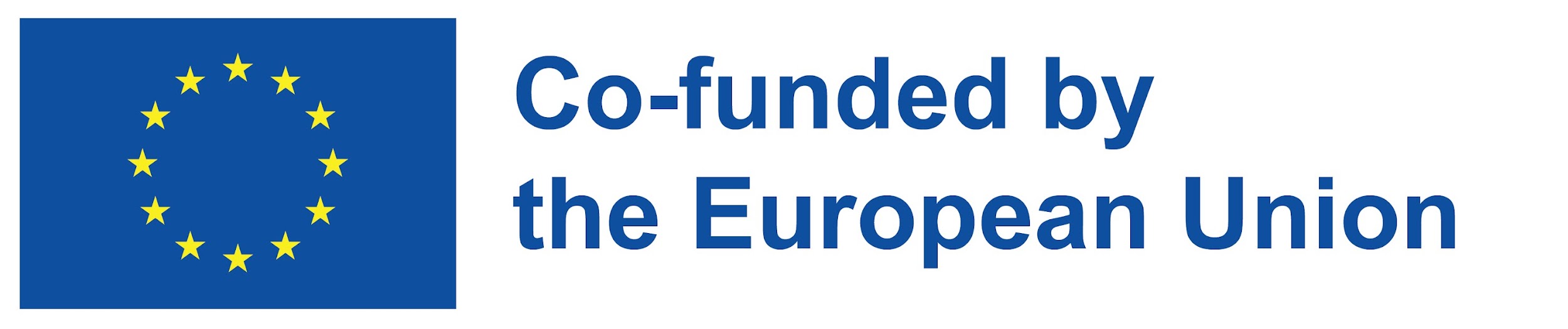 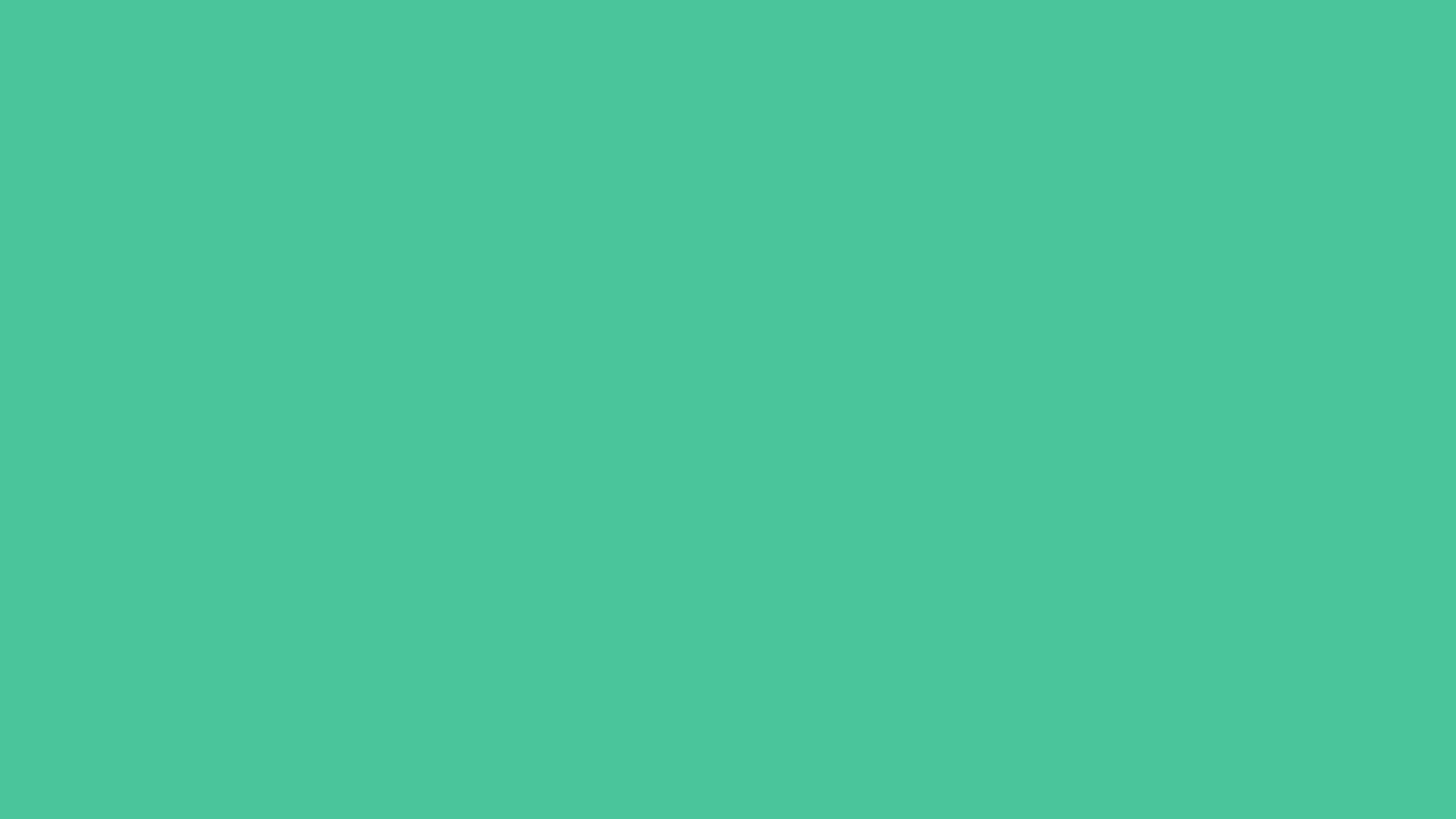 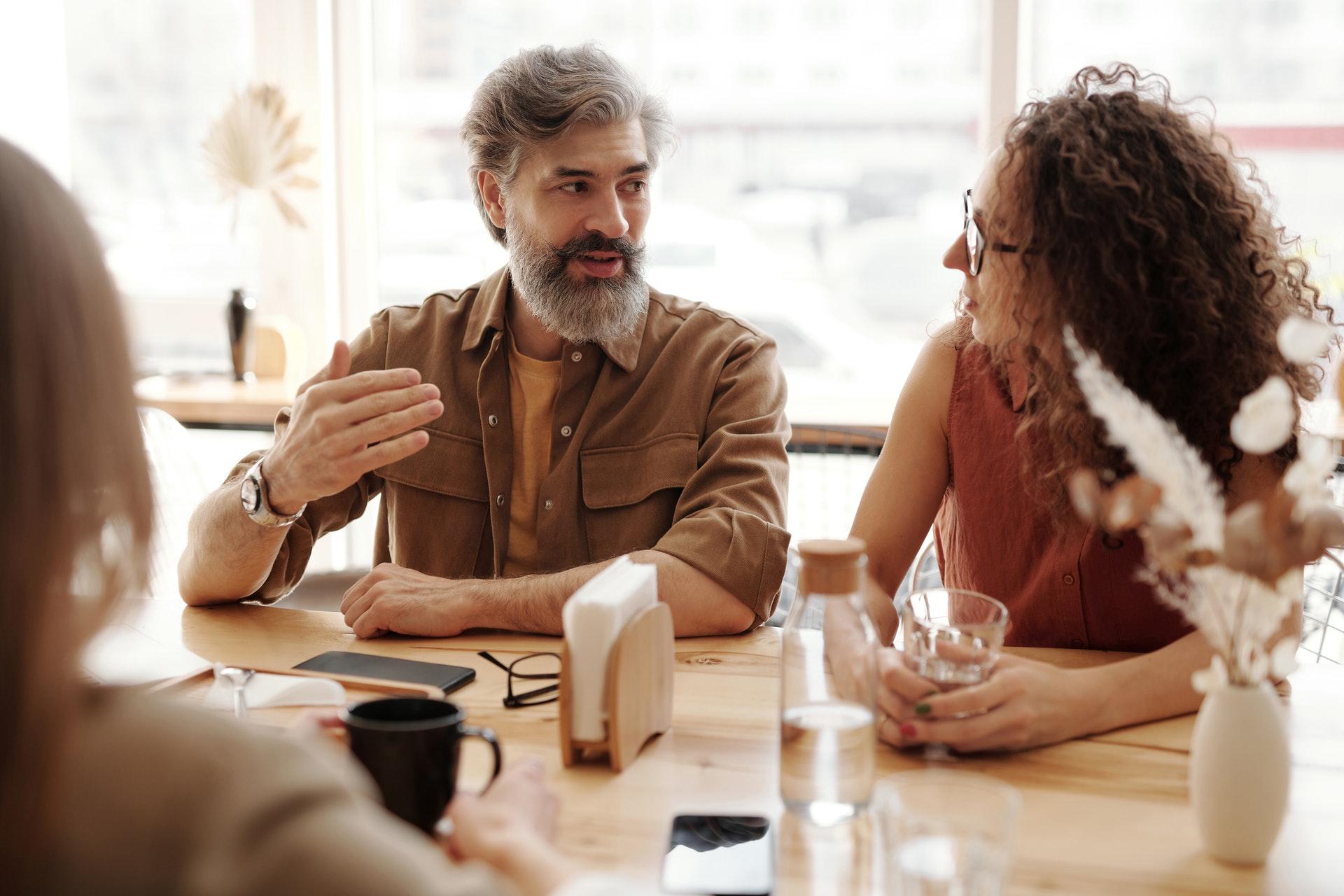 Περαιτέρω έρευνα
Αν ενδιαφέρεστε να μάθετε περισσότερα για την αξιοπιστία και την αξιοπιστία των πληροφοριών, το forbes.com έχει δημιουργήσει μερικές χρήσιμες συμβουλές εδώ https://www.forbes.com/sites/averyblank/2021/01/19/5-ways-to-identify-reliable-sources-and-maintain-your-credibility/?sh=232e736f5aa9
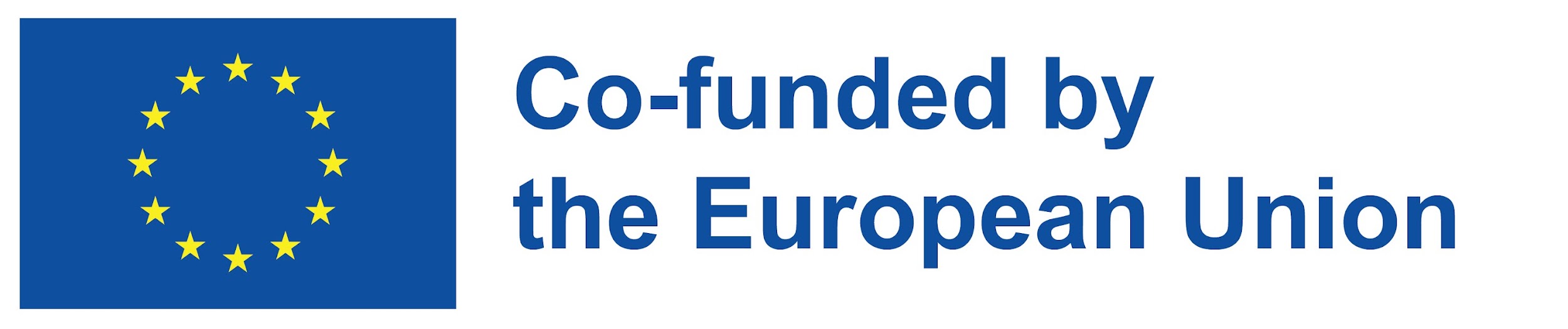 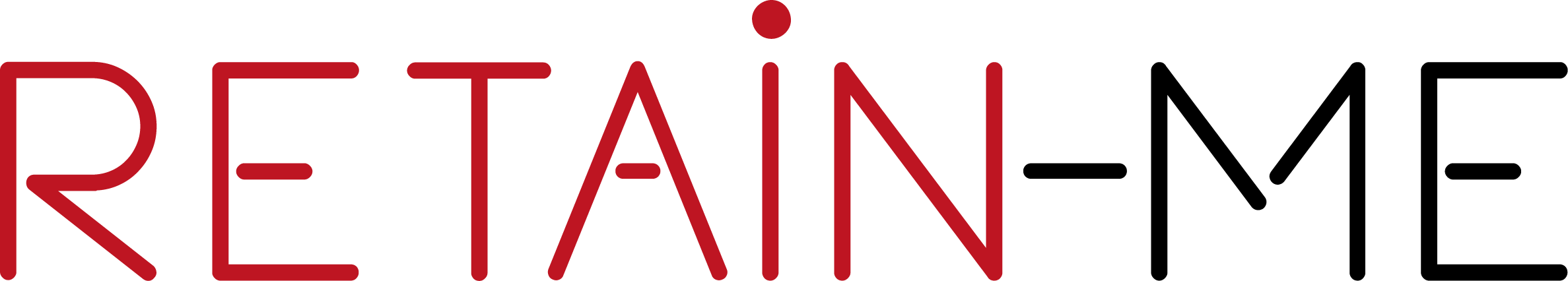 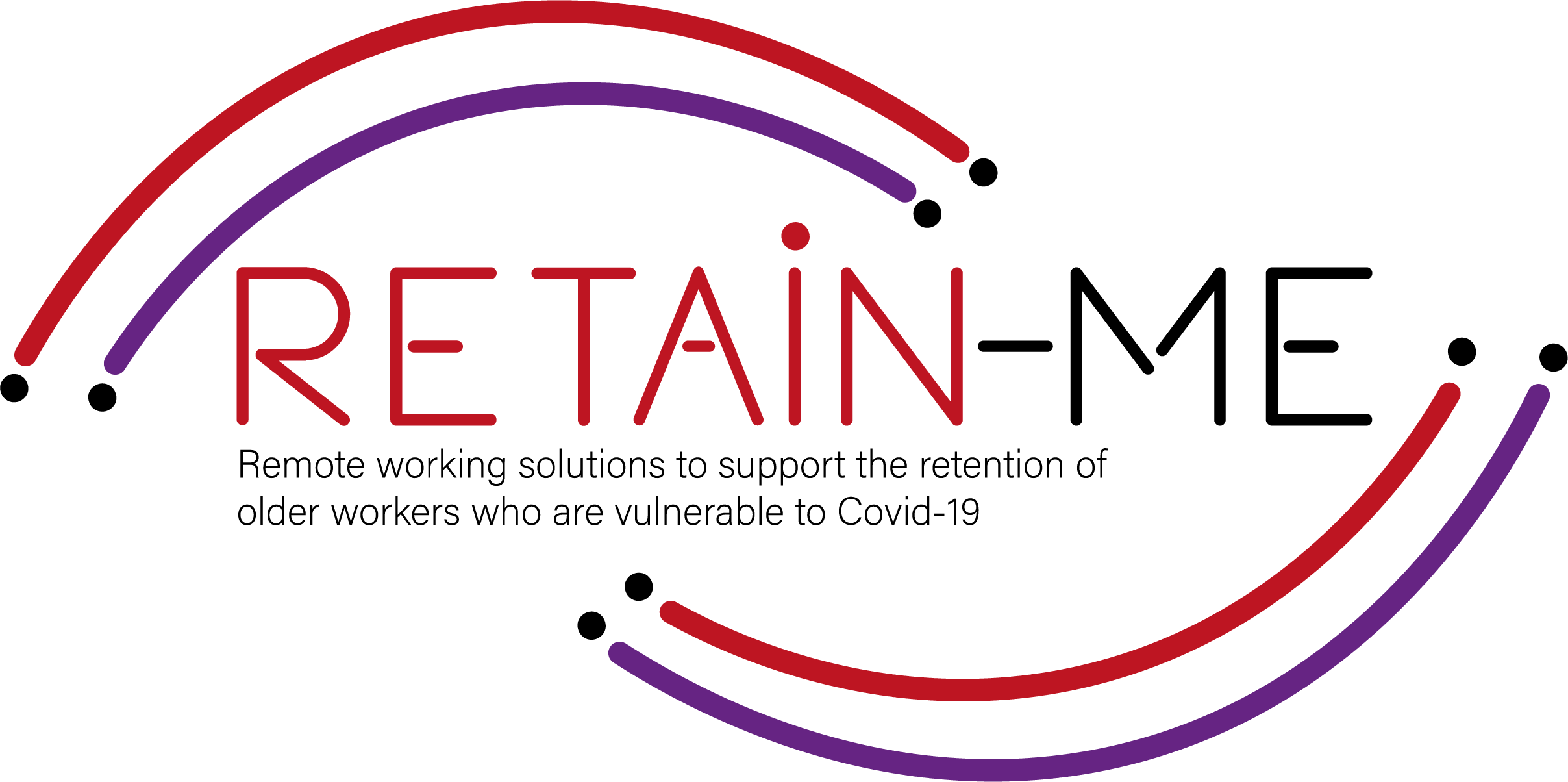 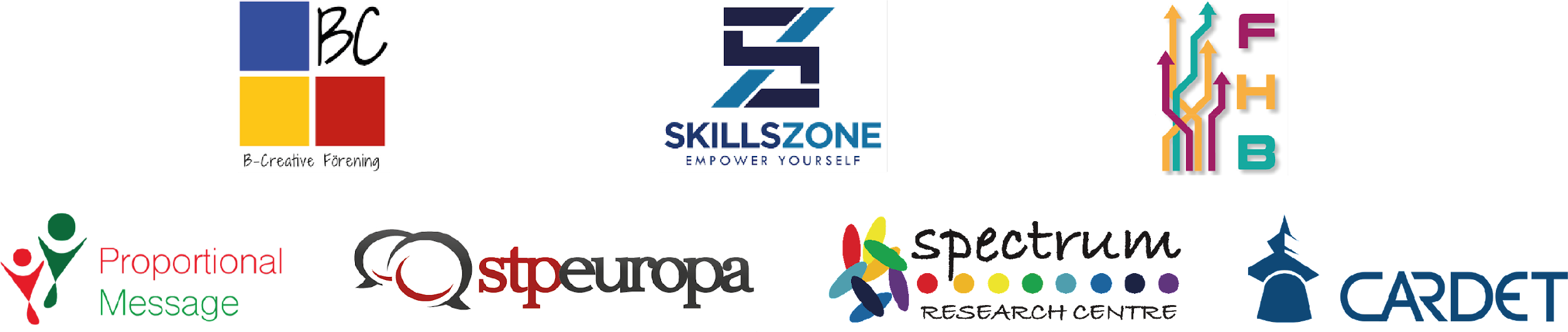 "Η υποστήριξη της Ευρωπαϊκής Επιτροπής για την παραγωγή της παρούσας δημοσίευσης δεν συνιστά έγκριση του περιεχομένου της, το οποίο αντανακλά τις απόψεις μόνο των συγγραφέων, και η Επιτροπή δεν μπορεί να θεωρηθεί υπεύθυνη για οποιαδήποτε χρήση των πληροφοριών που περιέχονται σε αυτήν." Αριθμός έργου: 2021-1-SE01-KA220-VET-000032922
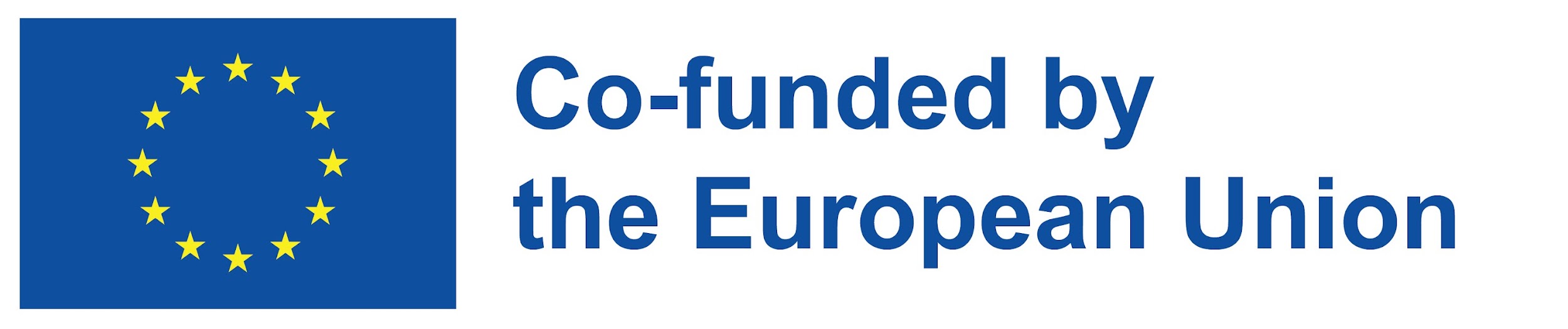